Solar system
Sergei popov
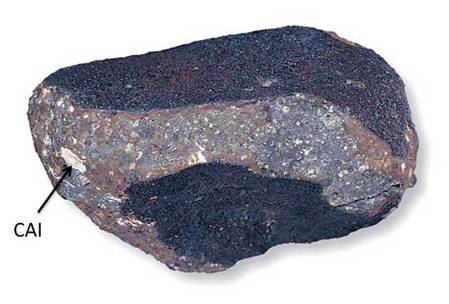 Solar system age
http://www.nhm.ac.uk
The age is determined due to meteorite studies.Chondrites are made of non-processed matter.26Al half life-time 730 kyrs (-> 26Mg).CAI – Ca-Al Inclusions.Al-Mg – short lived, U-Pb – long lived.
4.567 Gyrs
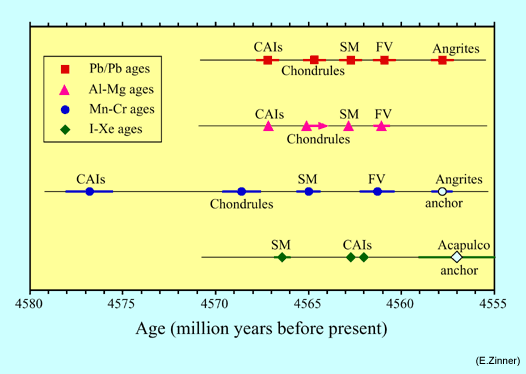 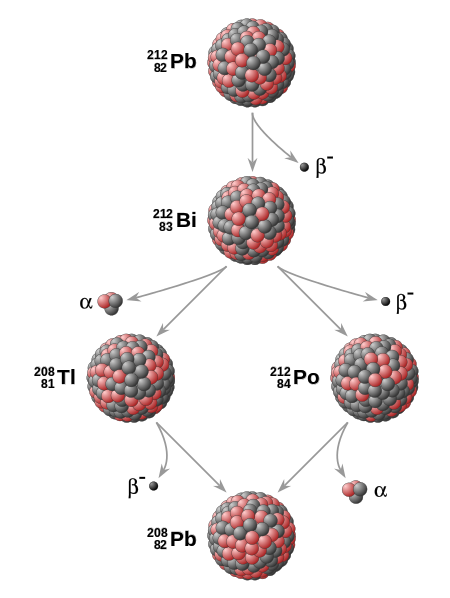 http://www.psrd.hawaii.edu/Sept02/Al26clock.html
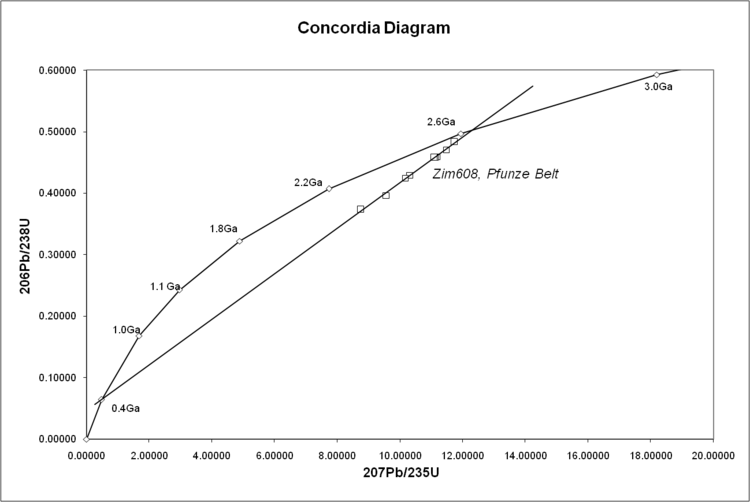 wikipedia.org
No uranium in CAIs -> Pb-Pb.
See details at http://www.tulane.edu/~sanelson/eens211/radiometric_dating.htm
[Speaker Notes: http://www.nhm.ac.uk/natureplus/community/research/earth_sciences_news/meteorites/blog/2014/06/04/welcome-to-the-meteorite-group-blog
http://www.psrd.hawaii.edu/Sept02/isotopicAges.html]
Short lived isotops
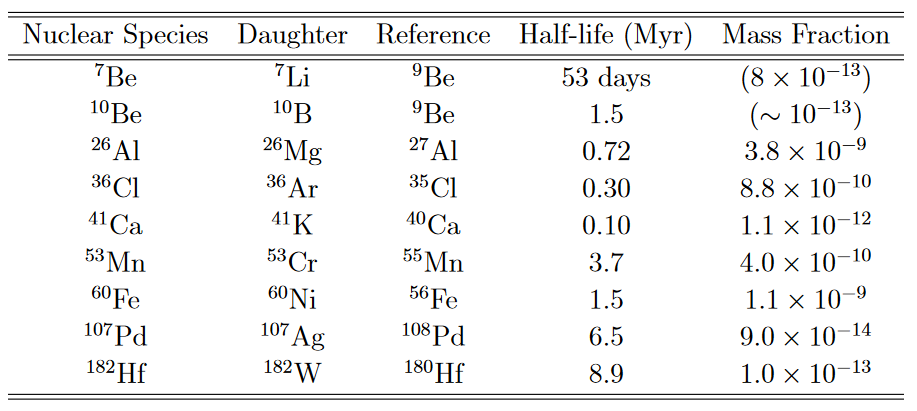 1001.5444
Two approaches complete each other
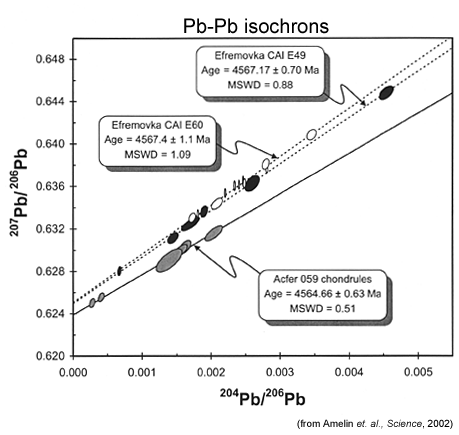 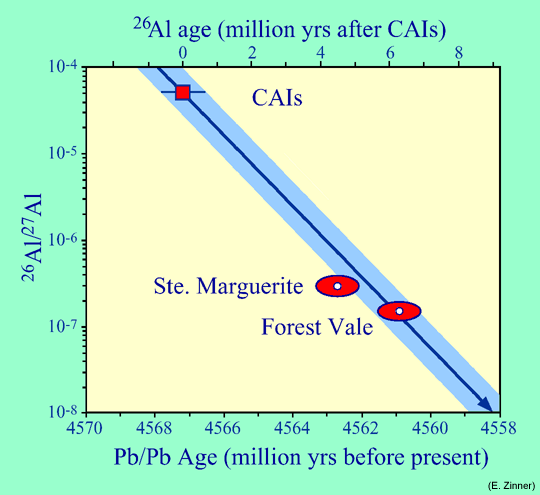 http://www.psrd.hawaii.edu/Sept02/Al26clock.html
http://www.psrd.hawaii.edu/Sept02/isotopicAges.html
Origin of 26Al and other short lived elements
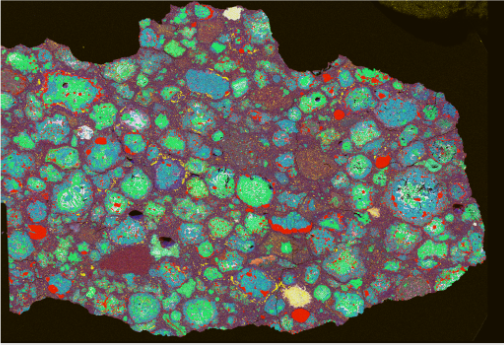 Near-by supernova oran AGB/WR star.

Cluster cannot be too rich,otherwise EUV and FUVemission of massive starscan significantly influenceprotoplanetary discwithin 30 AU due tophotoevaporation.
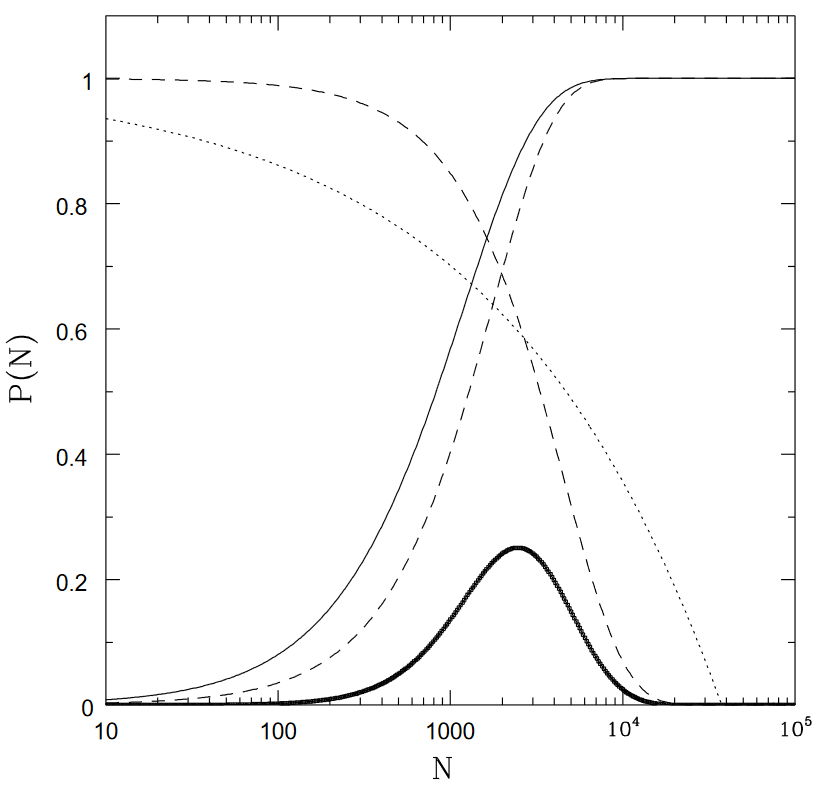 1501.03101
1001.5444
aluminum (white), magnesium (green), 
silicion (blue), calcium (yellow), iron (red)
Number of stars in the Sun cluster
Supernova vs. evolved star
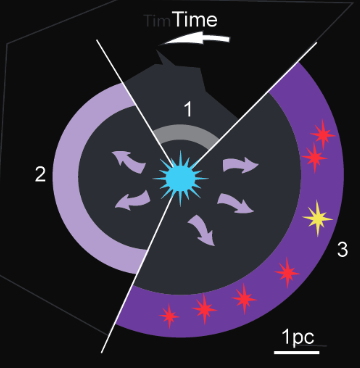 SN overproduce 60Fe in comparison with 26Al.

Thus, the exact origin is not known, yet.It seems that Fe-60 has been formed due to a SN(on larger time scale), and Al-26 – appeared from wind of a near-by evolved star.

Distribution of small-body’s orbits also put constraints on properties of the solar cluster (see 1001.5444).
Model of Al-26 “logistic” by a stellar wind.A dense envelope is continuously enriched in Al-26,and the Sun is formed from this material.
1501.03101
Constraints on the solar cluster
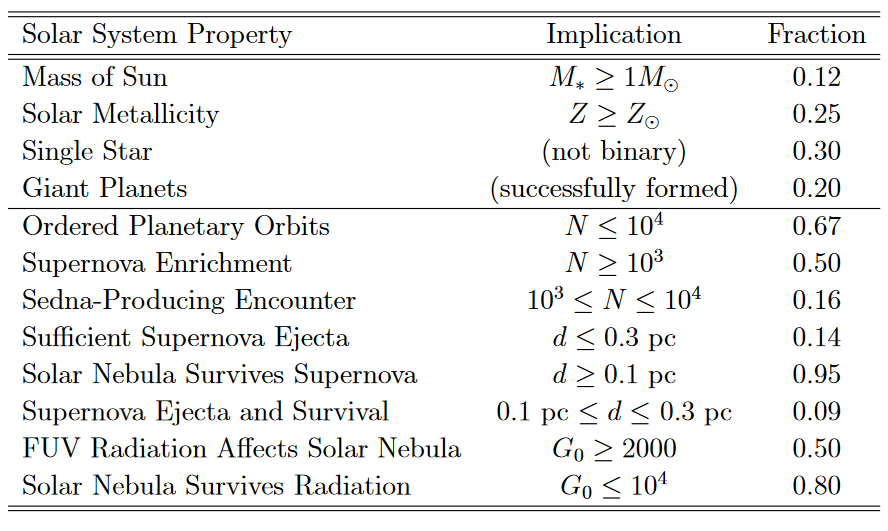 1001.5444
Minimum mass solar nebula
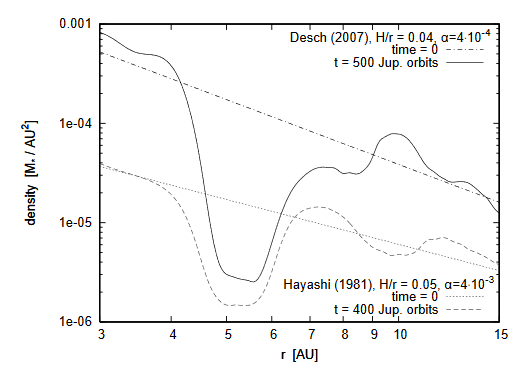 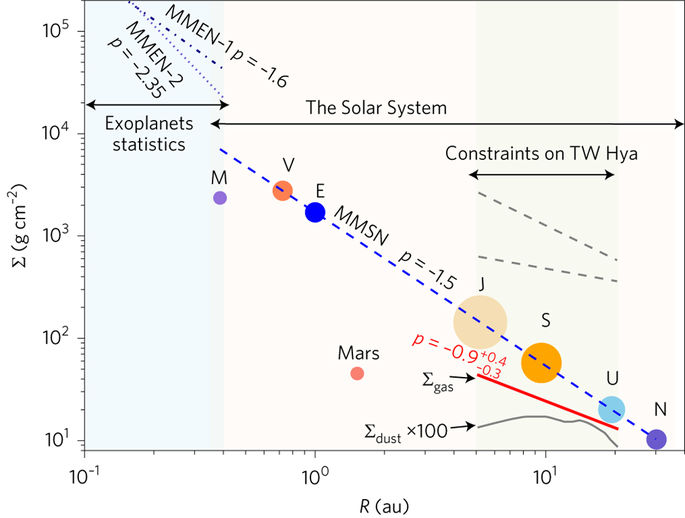 Zhang et al. (2017). Nature Astronomy v. 1
0903.5077
Different variants of the MMSN
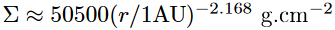 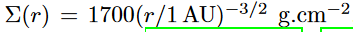 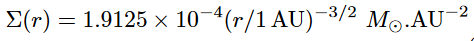 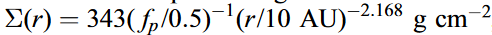 Desch 2007Planets at initial positionsin the NICE model
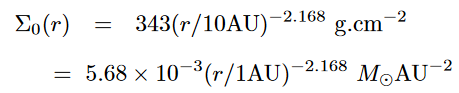 Hayashi 1981Normalized by the estimateof Jupiter formation 1.55<r<7 AU(mass of solids =  15 Earth masses)
Important: nebula parameters might allowproper regime of planetary migration (0903.5077).
In the classical MMSN mass of the disc is ~0.01 solar mass between 2 and 30 AU.
New MMSN model
Based on the Nice model
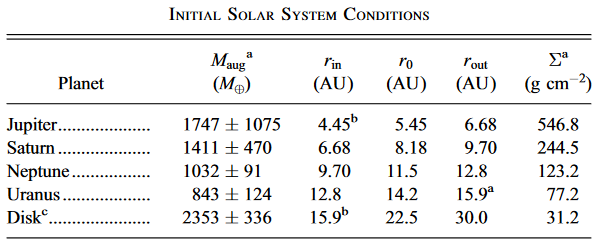 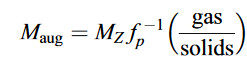 Gas/solid = 67 (i.e. solids = 1.5%)
Initial positions: Jupiter – 5.45 AU; Saturn – 8.18 AU; Neptune – 11.5 AU; Uranus – 14.2 AU
Uranus and Neptune change places during migration!
Desch 2007
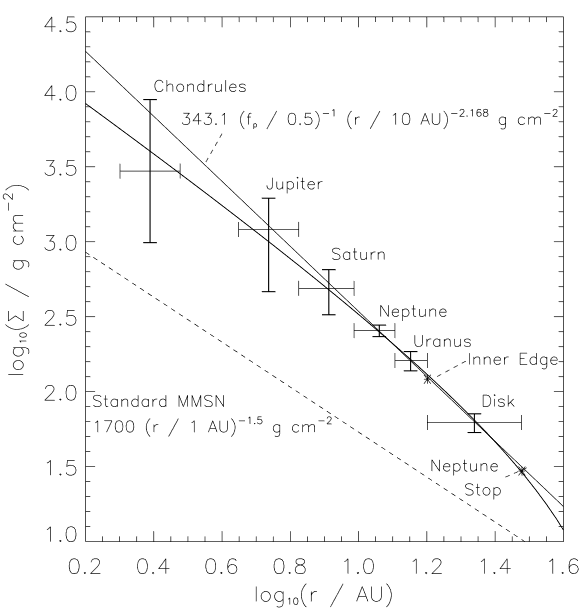 Surface density
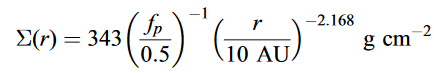 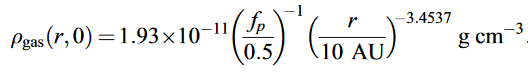 Steep profile is achieved thanks to photoevaporation of the outer parts of the discdue to influence of a massive star.
Mass partly flows out to compensate losses.
Desch 2007
Comparison with the isolation mass
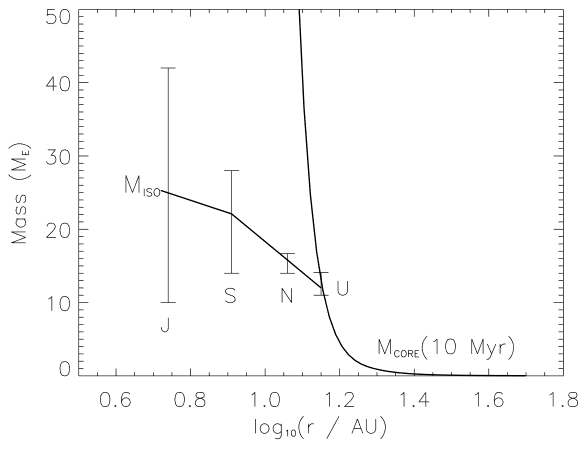 Vertical lines – total amount of solids in each planet.

Planets collect almost all available solidsin their feeding zones.
Desch 2007
Long term evolution of the Solar system
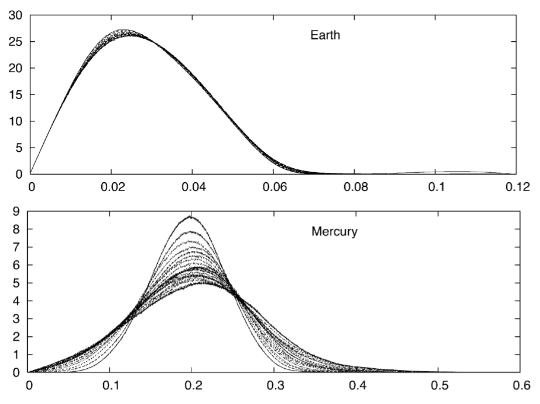 On each plot the 19 curves represent intervals of 250 Myr. Each curve is based on 1001 solutions 
with very close initial conditions. 
The variation of these curves reflects 
the chaotic diffusion of the solutions (Laskar 2008).
1501.03101
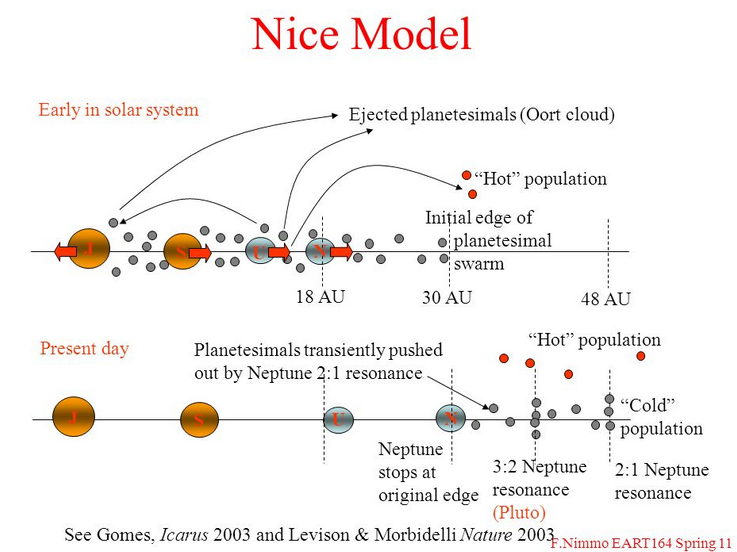 Three papers in Nature in 2005:
Planet migration
Late heavy bombardment
Jupiter Troyans
Four giant planets + a disc of planetesimalswith the mass 35 MEarth
Planet migration in the Nice model
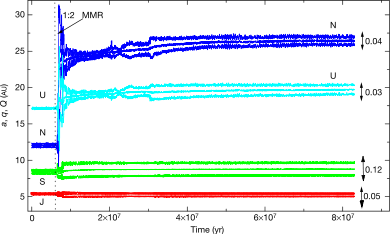 wikipedia.org
Tsiganis et al. 2005
Late heavy bombardment
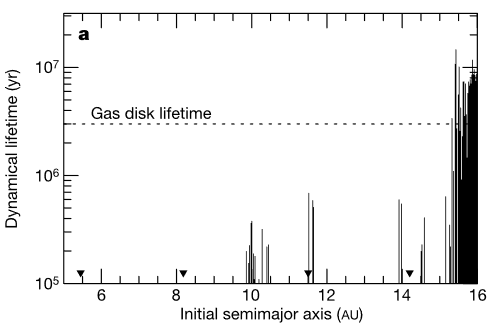 Position of the disc of planetesimals determines the rate of planet migration.Thus, the time of 1:2 resonance crossingdepends on the position of the disc’s edge.
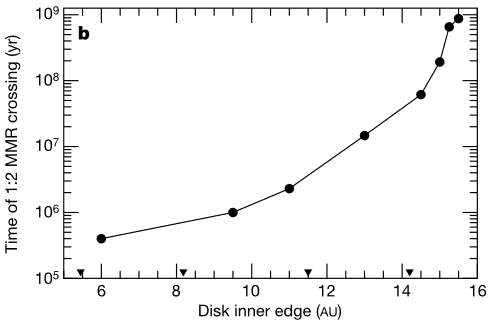 Jupiter-Saturn1:2 resonanceis crossed at~600-900 Myrsafter formation.
While the gas disk is still existing not all particlescan survive long enough. Thus, the inner edge of the planetesimals discappears at ~15-16 AU.
Gomes et al. 2005
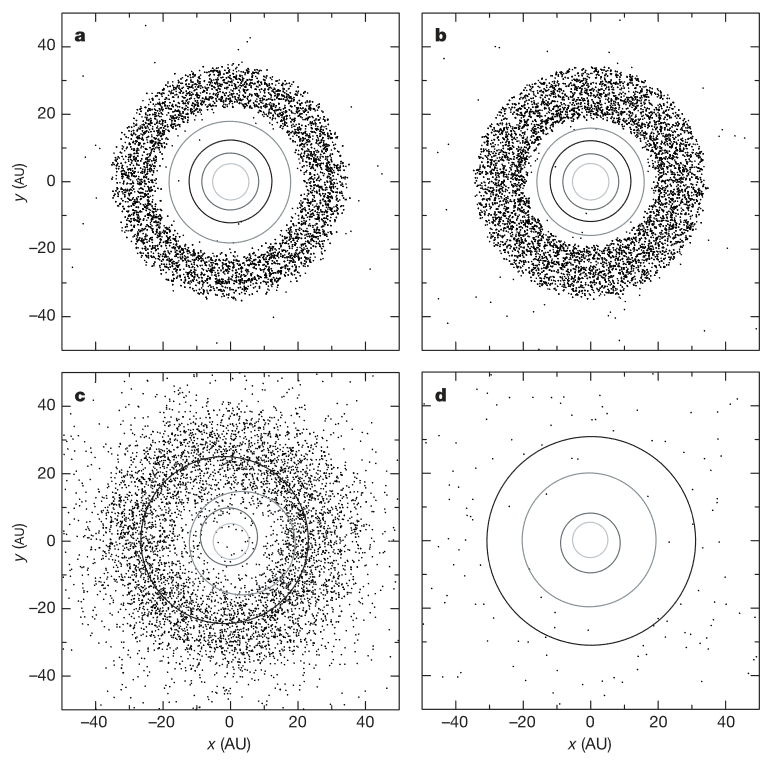 Dynamics
100 Myr
879 Myr
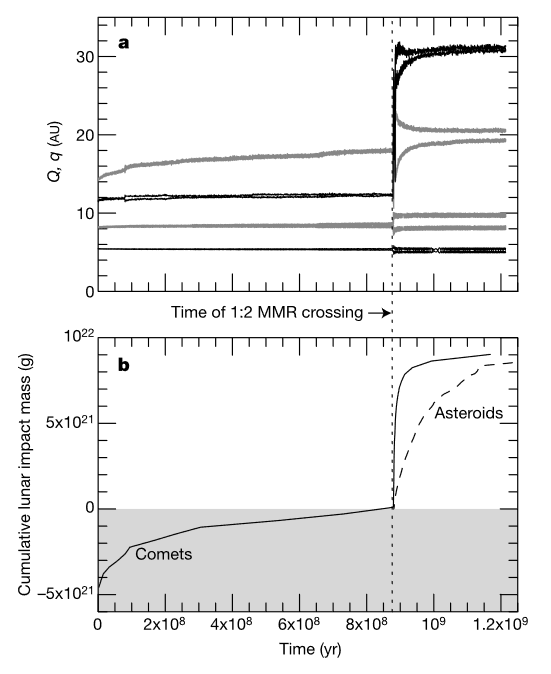 LHB lastedfor ~100 Myr
882 Myr
+200Myr
Mass accretedby the Moon
Gomes et al. 2005
Nice model
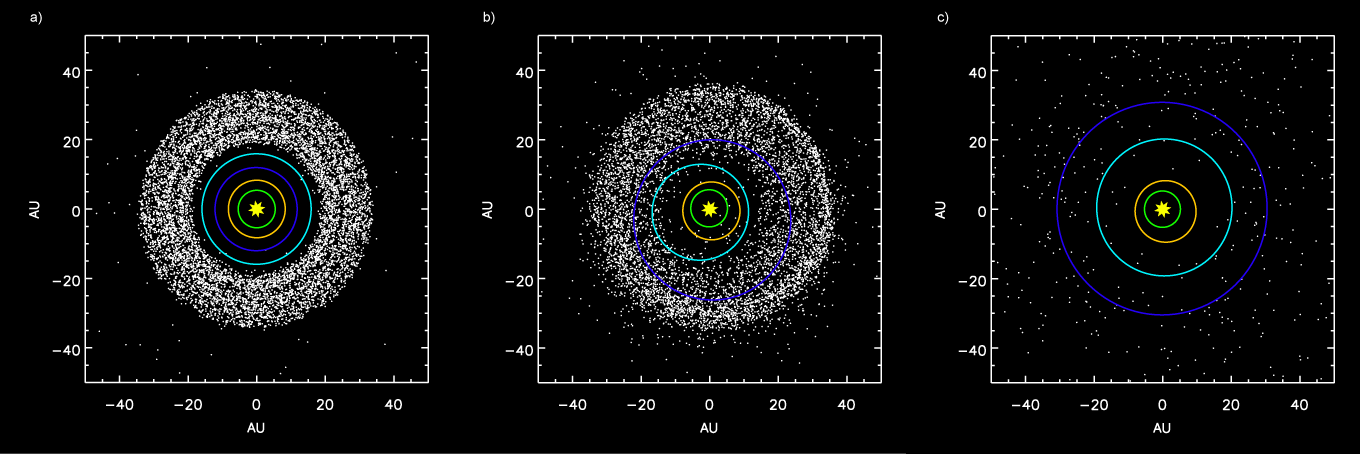 Solar system secular evolution:resonance crossing
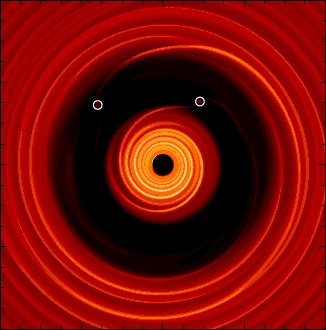 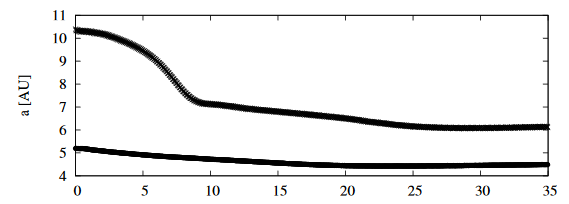 planetplanet.net
After evolution in the gas disc Jupiter and Saturn are in 3:2 resonance.At this stage eccentricities and inclinations are low.It is non-trivial to explain present-day eccentricities and inclinations.It was proposed that it  can be potentially solved if these planets crossed resonancesand interacted with ice giants on eccentric orbits.But strong interaction of an ice giant with Saturn is a better option.
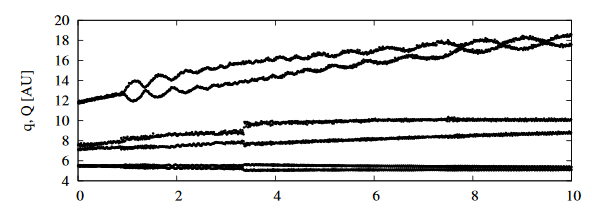 Morbidelli et al. 2009
Further studies
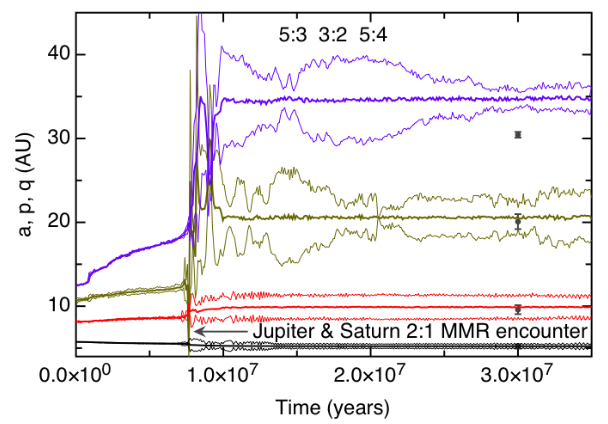 Role of initial resonance conditions 
for all four giants.
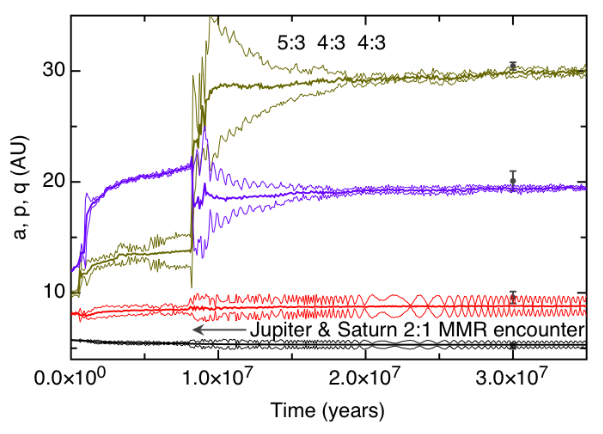 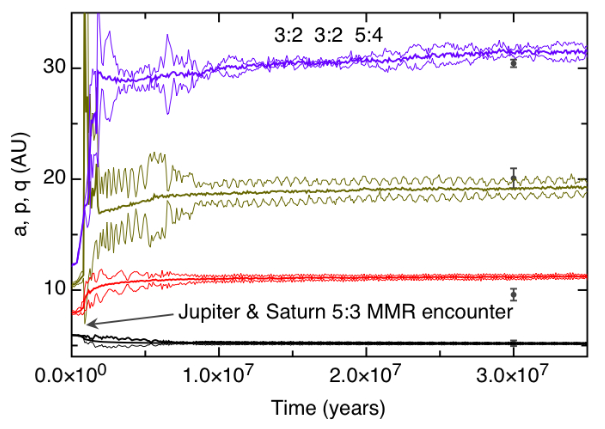 1004.5414
Modifications of the original Nice model
Initial (resonant) conditions in the Nice II model.+ a disc which is now more massive 50 MEarth
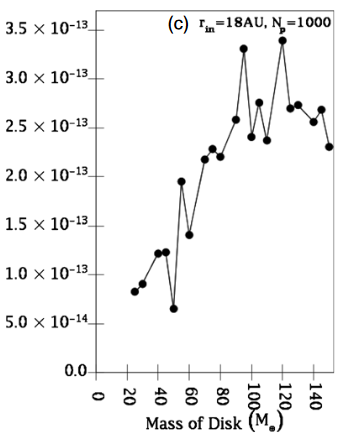 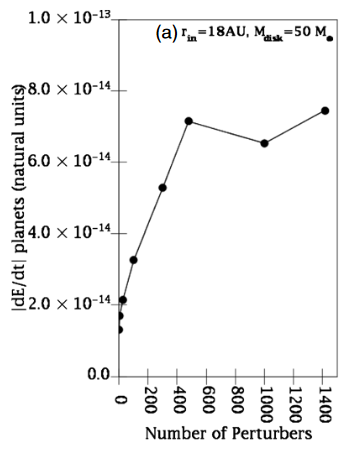 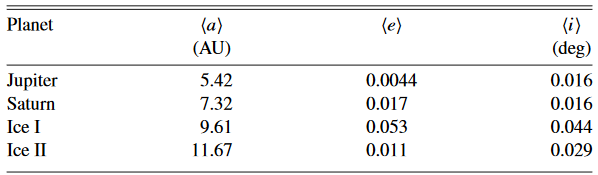 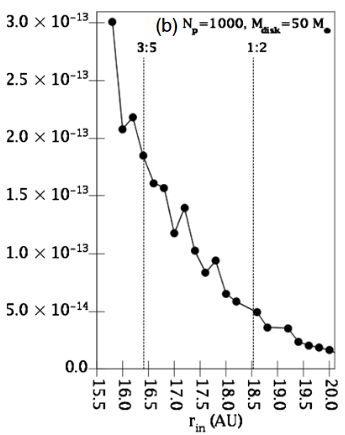 Interaction between disc particles (stirring) andeccentricity of planets are important factorsfor planets-disc interaction.Internal ice giant might have larger eccentricityafter evolution in the gas disc.Interaction of this planet with the disc ofplanetesimals can result in the instability in theplanetary system.
Levison et al. 2011
More problems (and solutions?)
Problem: light Mars
Solution: cut planetesimal disc at 1 AU
How: Jupiter!
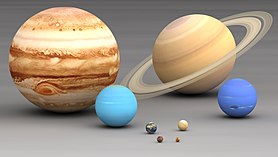 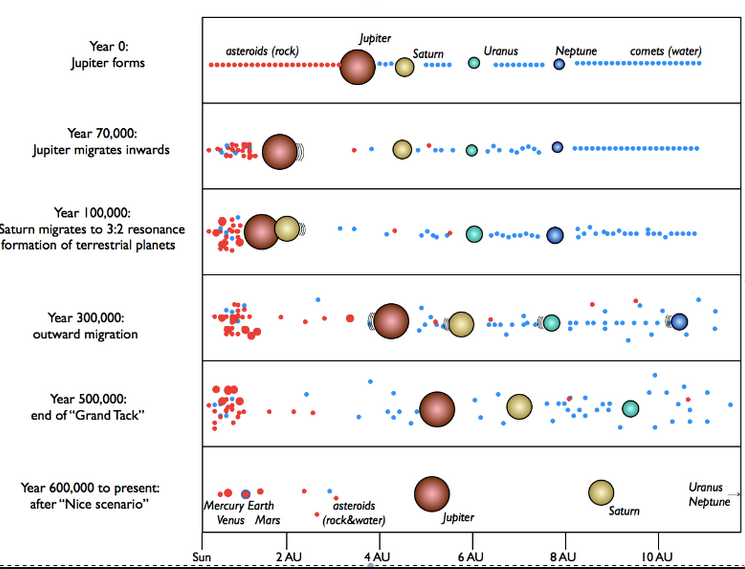 Grand tack
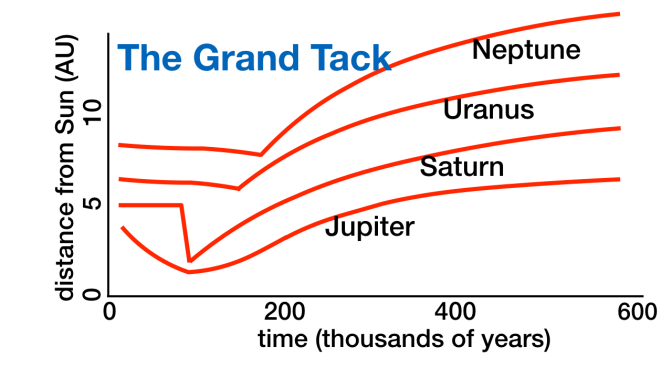 Proposed by Walsh et al. (2011).Explains why Mars is small(truncation of planetesimals disc).
See a simple introduction at https://planetplanet.net/2013/08/02/the-grand-tack/
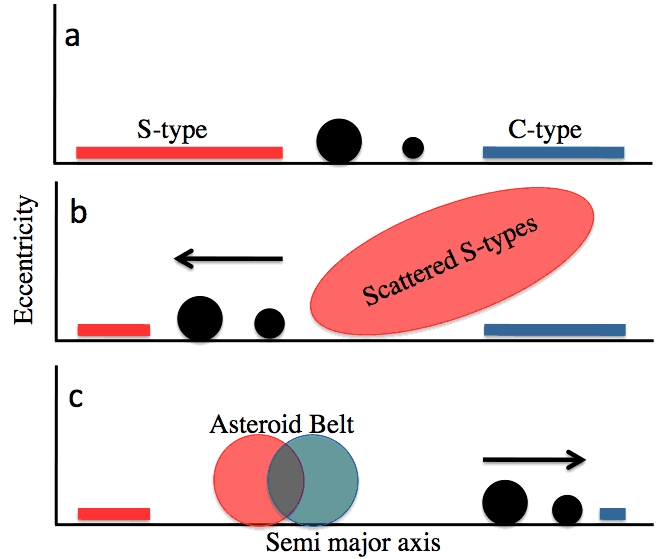 Grand tack
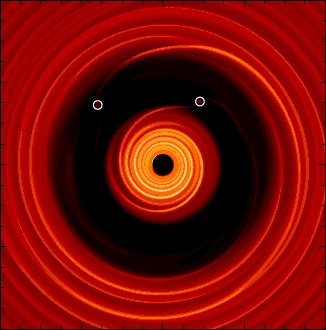 https://planetplanet.net/2013/08/02/the-grand-tack
see movies at http://perso.astrophy.u-bordeaux.fr/SRaymond/movies_grandtack.html
Phases of the Grand tack
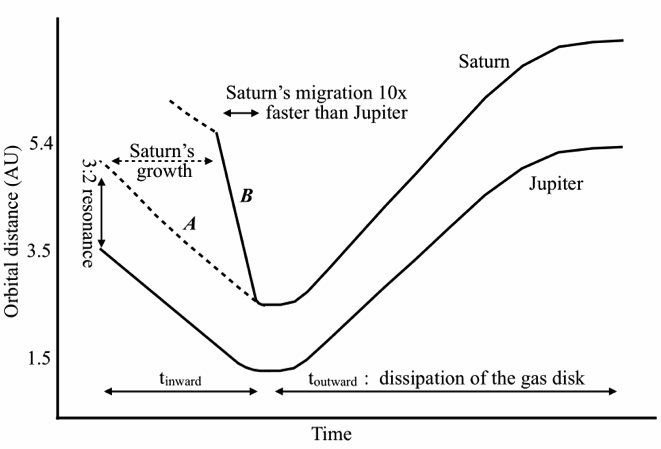 Jupiter and Saturn form earlier thanterrestrial planets.Thus, it is possible to influence thedisc of planetesimals (emryos forterrestrial planets) with giants,if they can migrate closer to theregion of solid planets formation.
http://perso.astrophy.u-bordeaux.fr/SRaymond/movies_grandtack.html
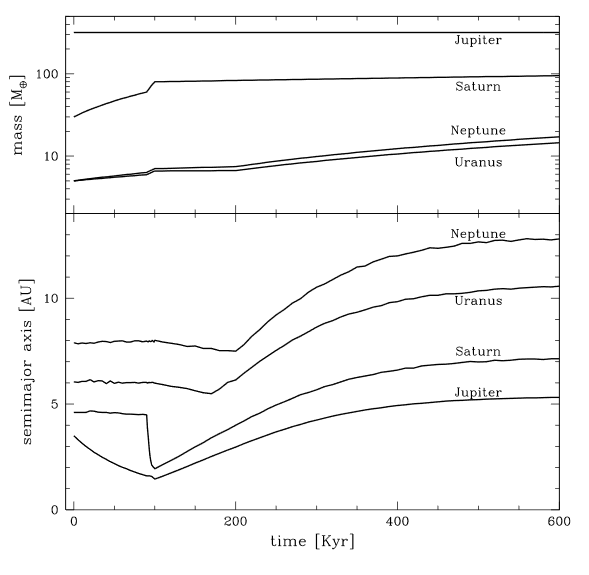 Grand Tack
Results of calculation of planet migrationfrom the original paper Walsh et al. (2011)
1201.5177
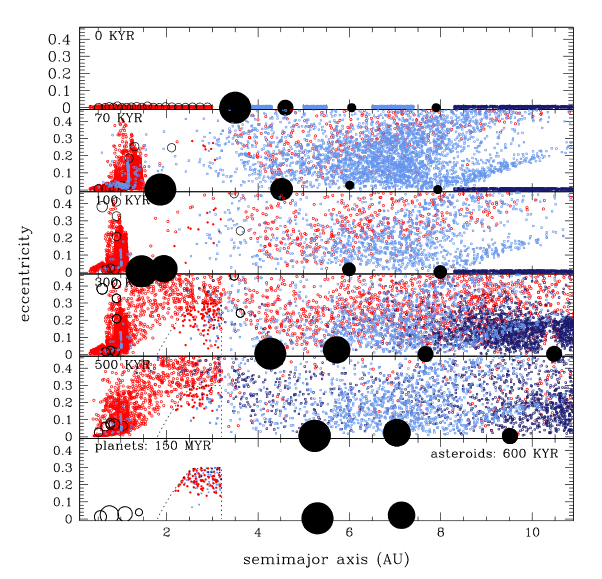 Small bodies
Evolution of orbits of small bodiesfrom the original paper Walsh et al. (2011).
1201.5177
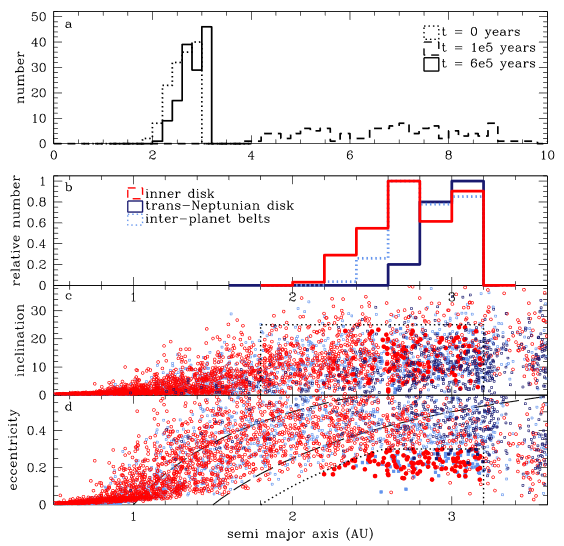 Asteroids
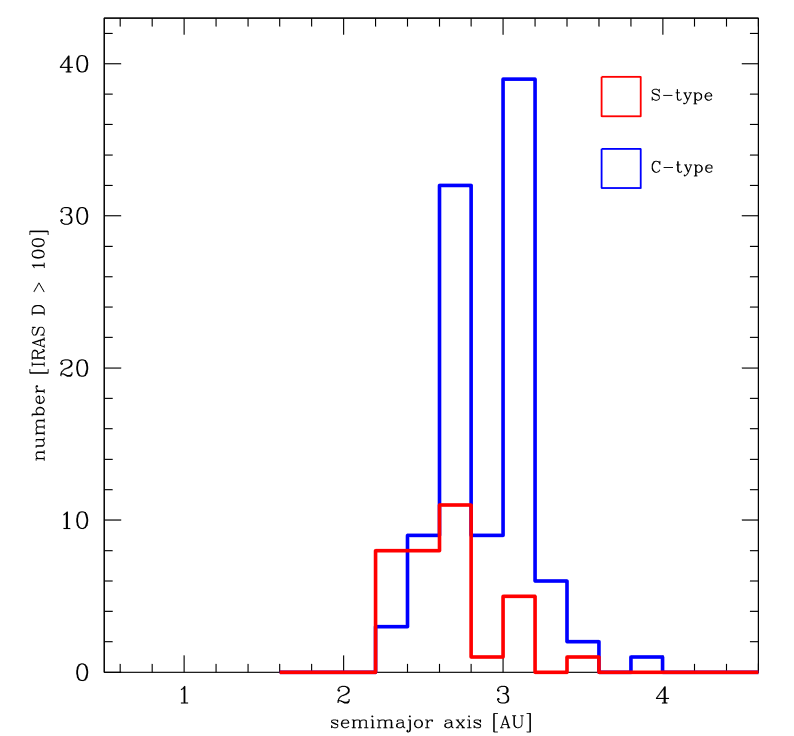 Observed
1201.5177
Sequence of events
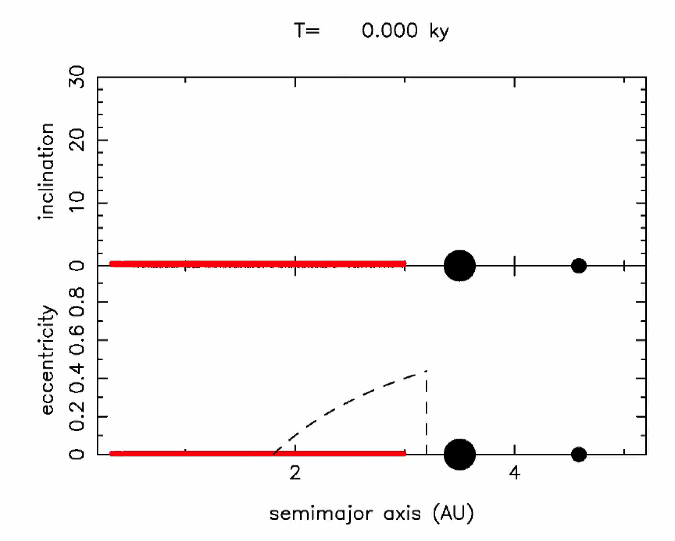 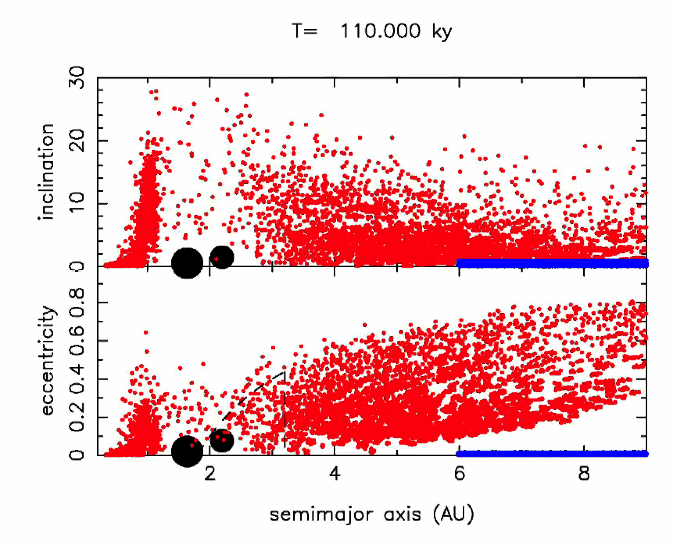 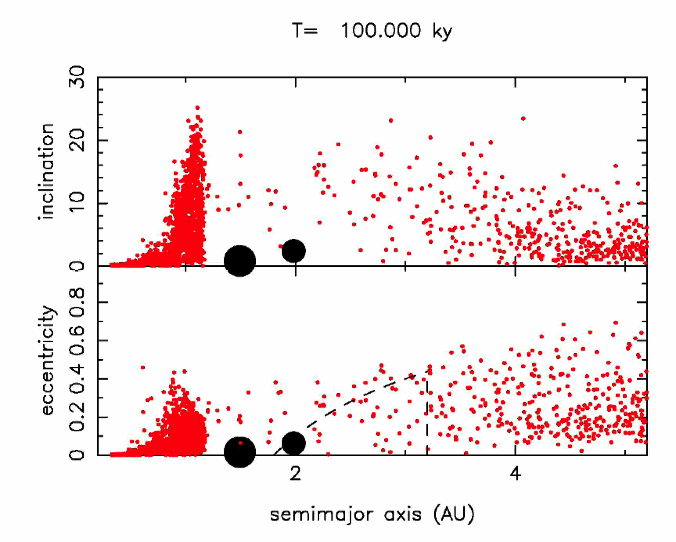 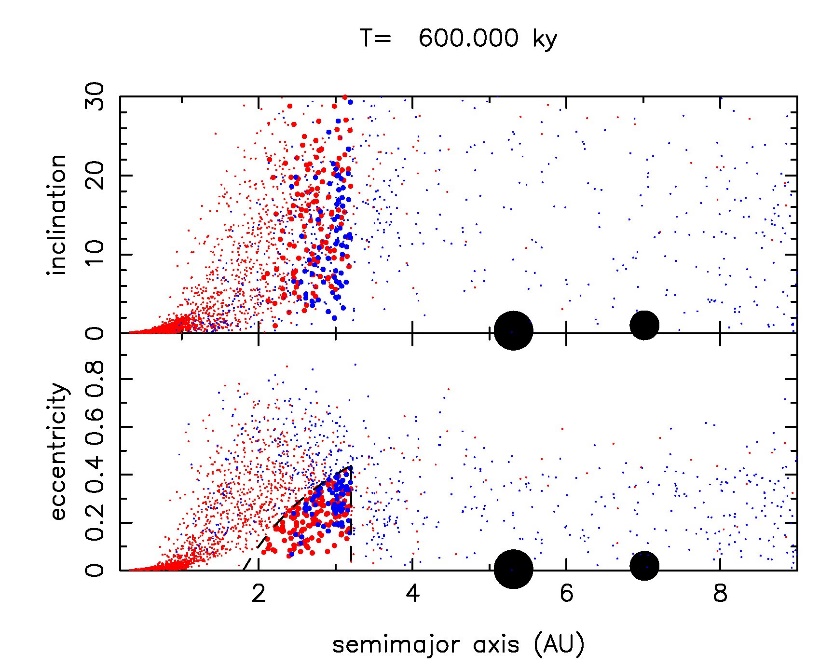 http://perso.astrophy.u-bordeaux.fr/SRaymond/movies_grandtack.html
Disc of planetesimals: truncation
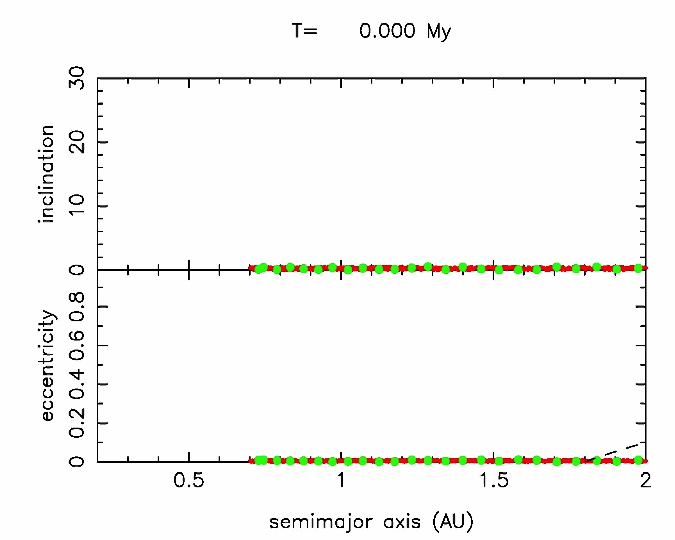 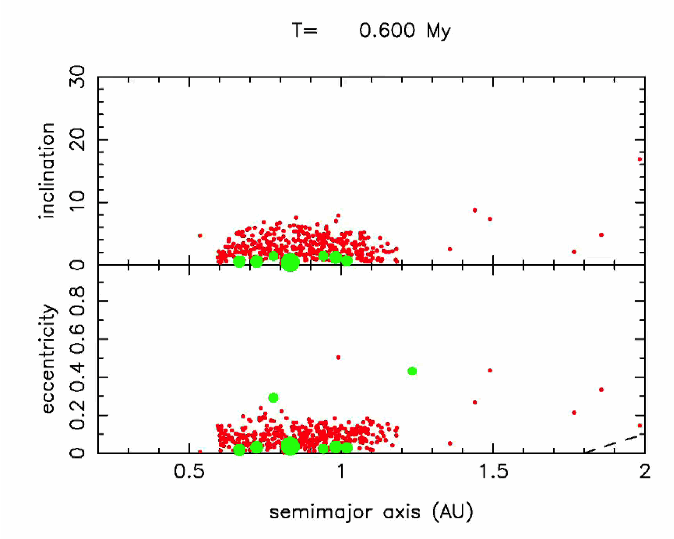 http://perso.astrophy.u-bordeaux.fr/SRaymond/movies_grandtack.html
Water on Earth from C-type asteroids
http://perso.astrophy.u-bordeaux.fr/SRaymond/movies_grandtack.html
Mass distribution
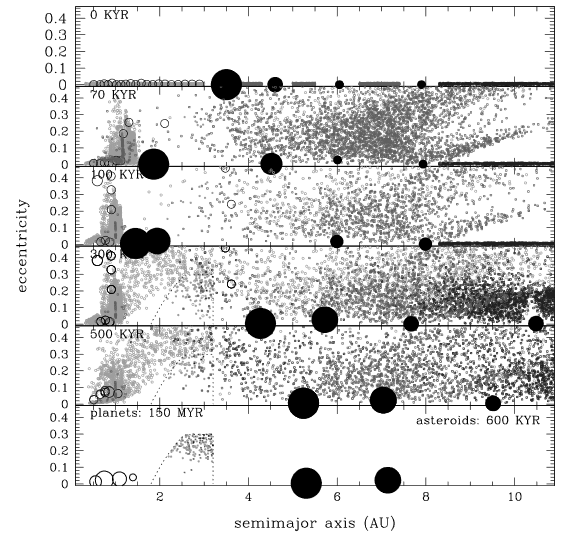 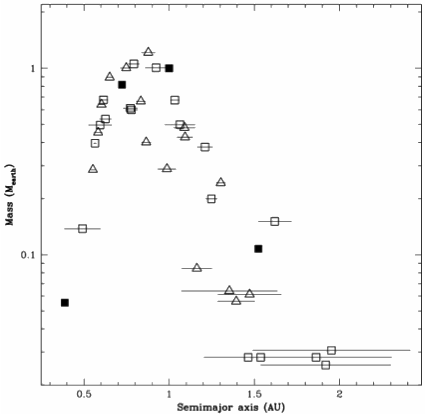 1409.6340
http://perso.astrophy.u-bordeaux.fr/SRaymond/movies_grandtack.html
Asteroids and Grand Tack: details
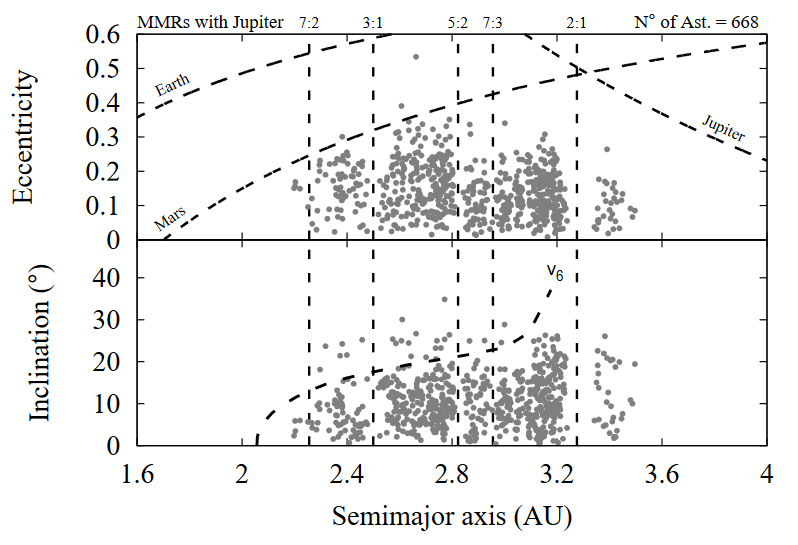 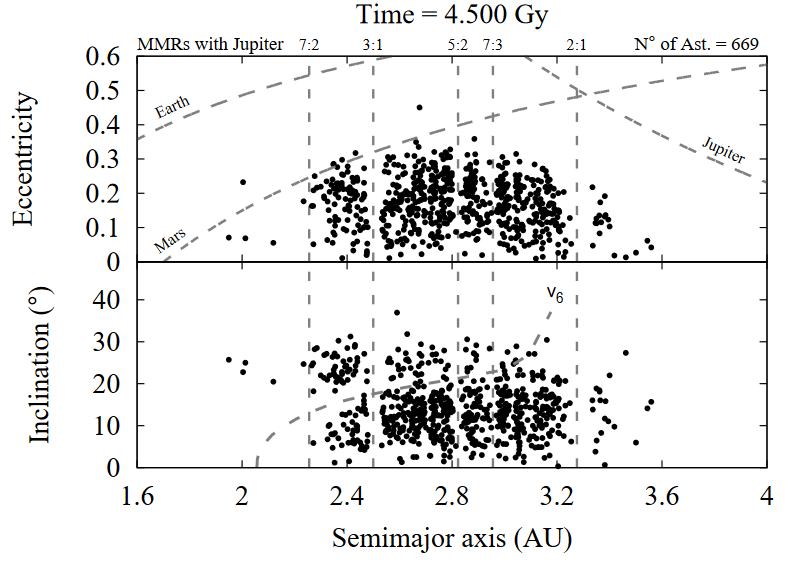 Observed
1701.02775
Detailed comparison
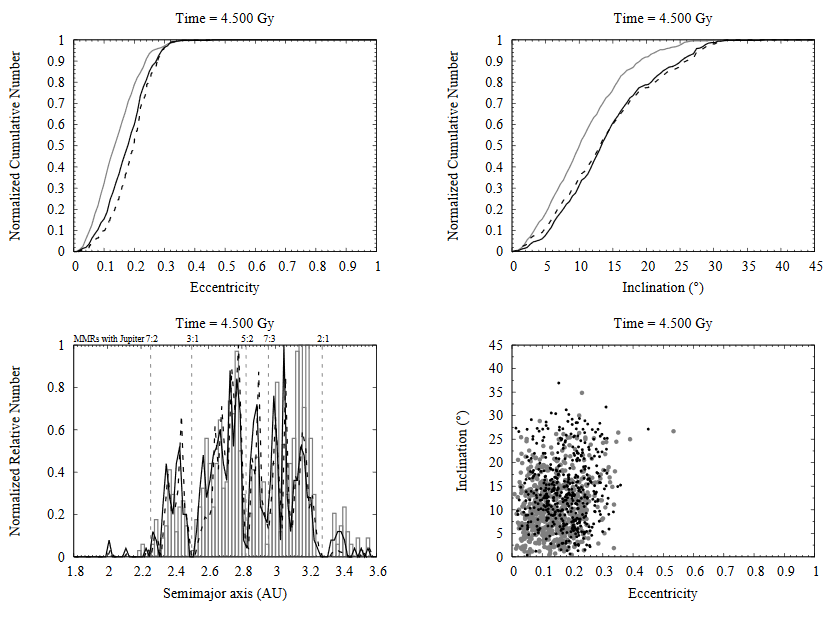 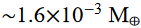 Slightly larger than the observed value,but reasonable considering uncertainties.
1701.02775
Moon formation and Grand Tack
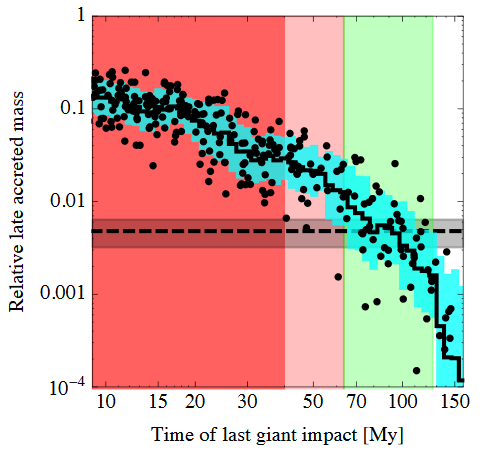 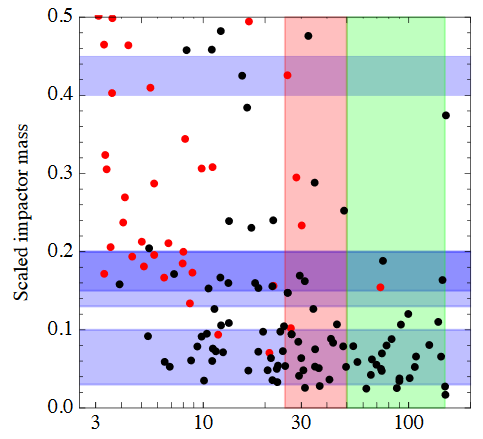 https://www.hou.usra.edu/meetings/lpsc2014/pdf/2274.pdf
Mars and Venus in Grand Tack
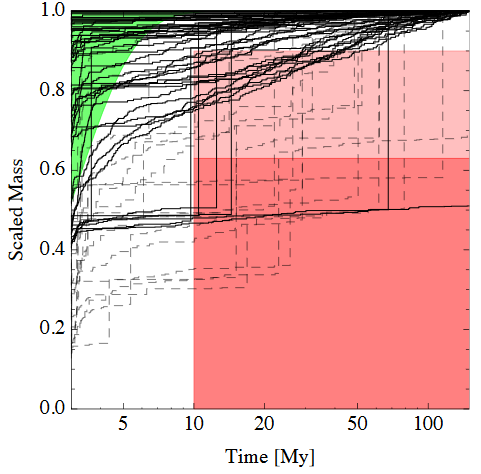 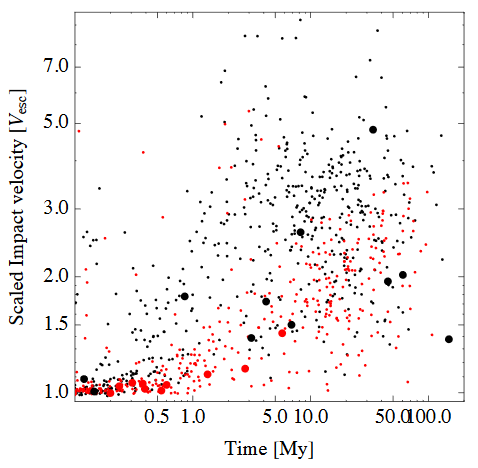 https://www.hou.usra.edu/meetings/lpsc2014/pdf/2274.pdf
Literature
Solar system formation        1501.03101 The formation of the solar system S. Pfalzner et al.
Radioisotopes dating            1005.4147   The Early Solar System  M. Busso 
MMSN                                     0903.5077   Minimum mass solar model Crida
Nice model                             Nature 435, 459 (2005) Tsiganis, K. et al. 
Grand Tack                             1409.6340   The Grand Tack model: a critical review                                                                        Sean N. Raymond, Alessandro Morbidelli                                                 1406.2697   Lunar and Terrestrial Planet Formation in the Grand Tack Scenario                                                                        Seth A. Jacobson et al.